Identify these TV/movie litigators (and sidekicks) … and you may win a prize!
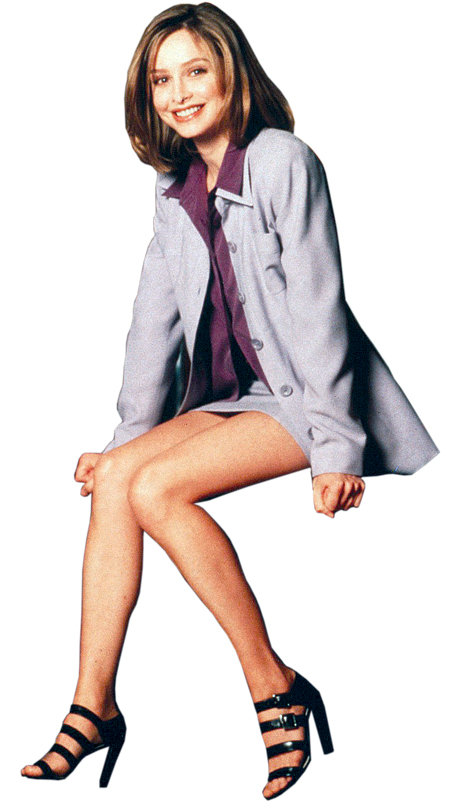 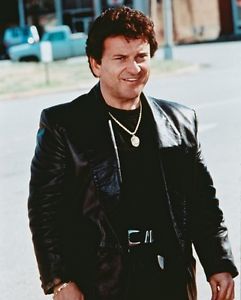 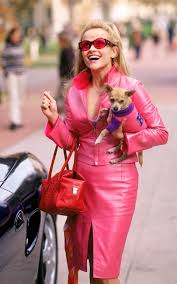 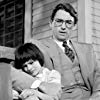 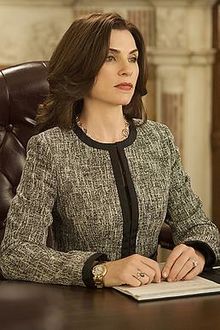 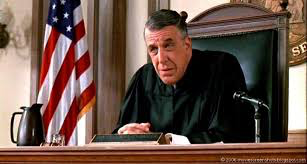 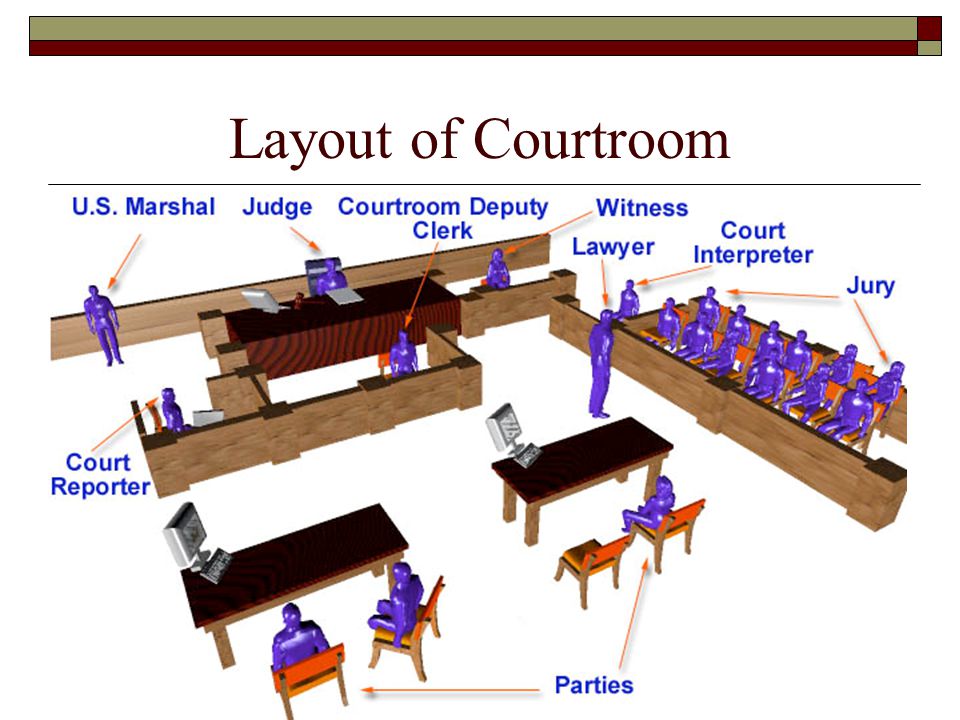 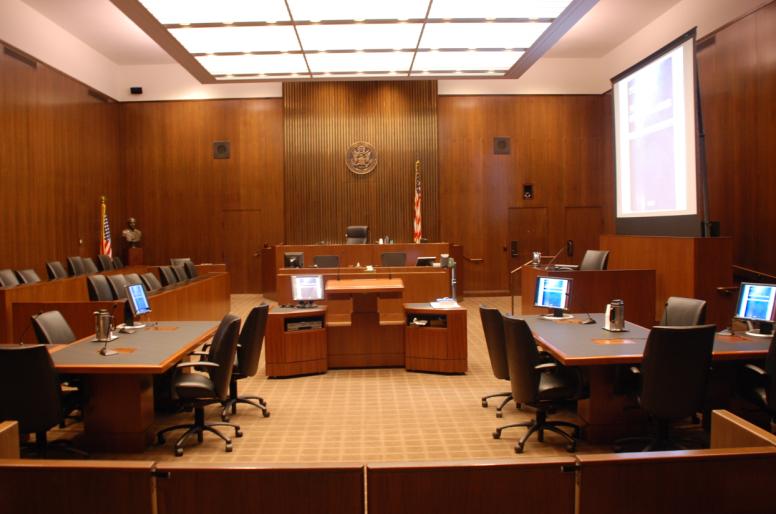 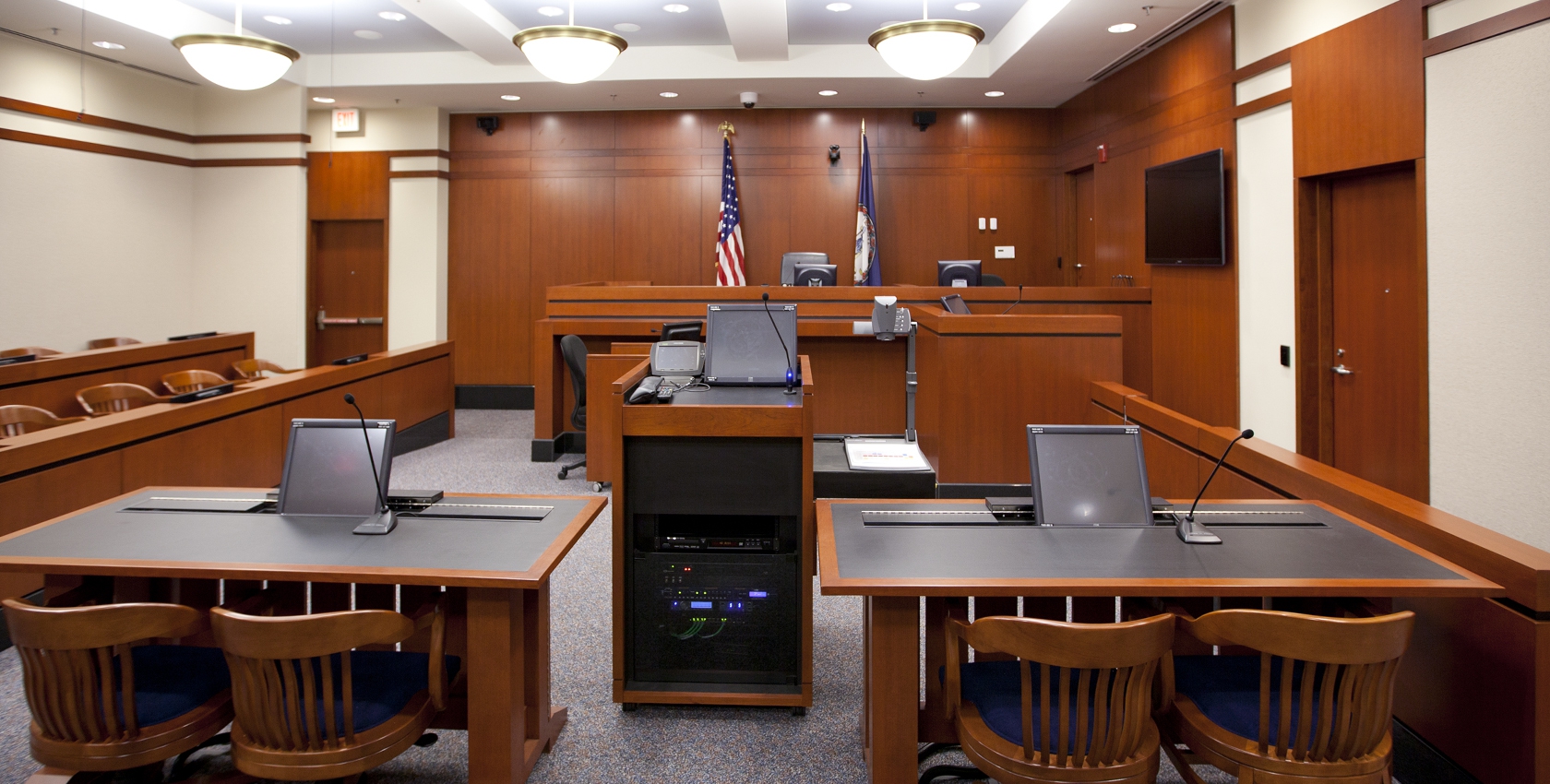 Differences in Courtroom Technology, Example
Worcester Federal Courtrooms
Springfield Federal Courtrooms
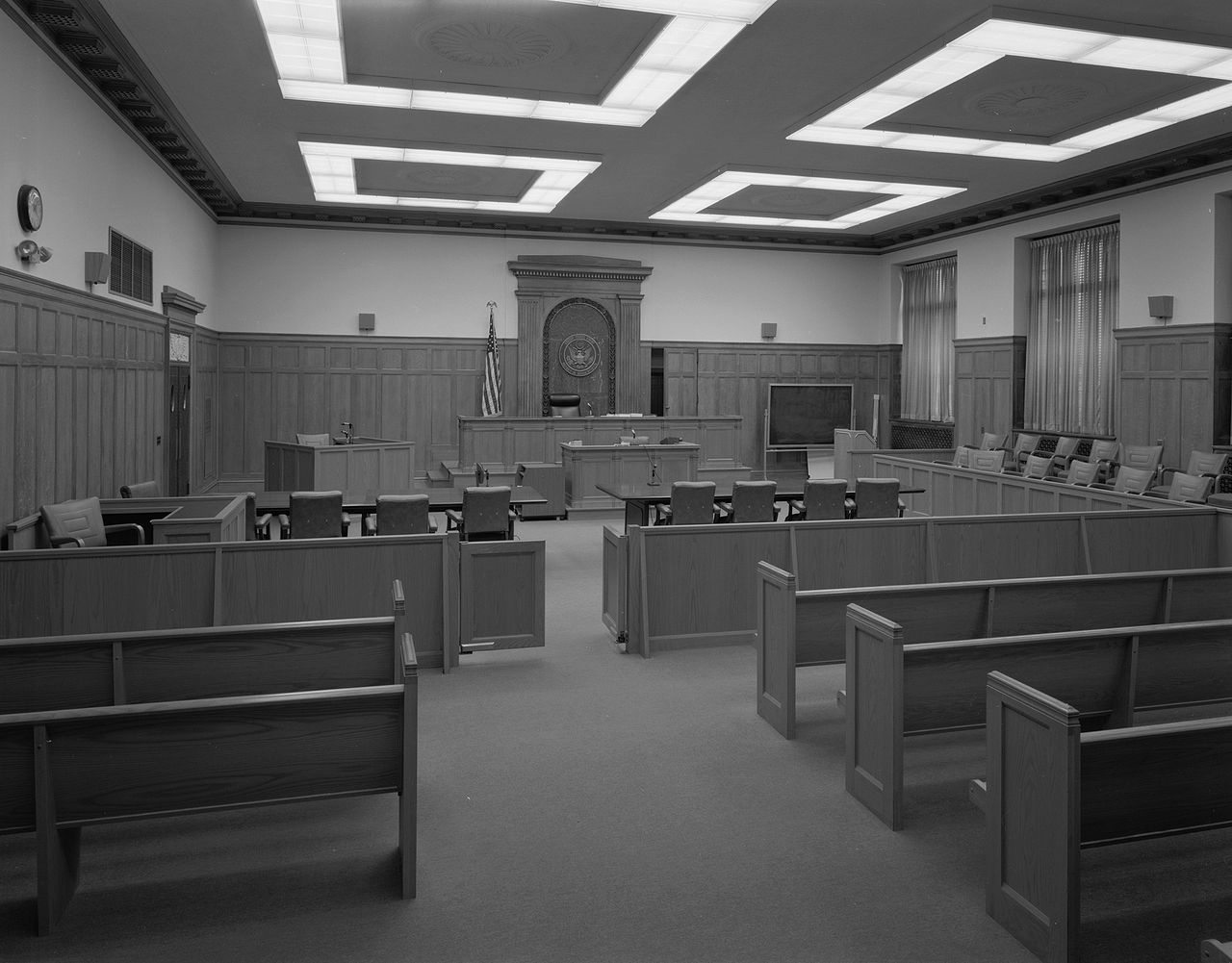 ADA Jack McCoy:
“With all due respect, your honor, when you change the rules of the game in the middle of a trial...”
Judge Marks:You're done, Mr. McCoy!
ADA McCoy:...there ought to be at least the appearance of impartiality!
Judge Marks:Officer, place Mr. McCoy under arrest for contempt of this court!
ADA McCoy:I move for an adjournment so that the People may appeal your honor's ruling!
Judge Marks:Denied! Cuff him!
[the court officers slap the cuffs on McCoy and escorts him out of the courtroom]
Vincent La Guardia Gambino
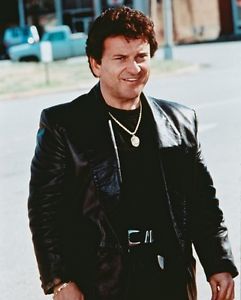 https://www.youtube.com/watch?v=D26UIWLakb0
Closing argument for the defense
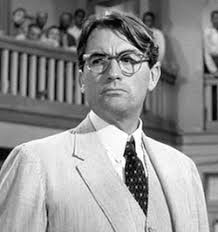 https://www.youtube.com/watch?v=C841wEogE4U
Cross-exam of Chutney Wyndham
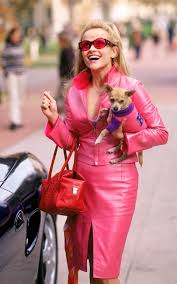 https://www.youtube.com/watch?v=GSu7BGbyJqc
Questions?